Les 20 Samen aan de slag
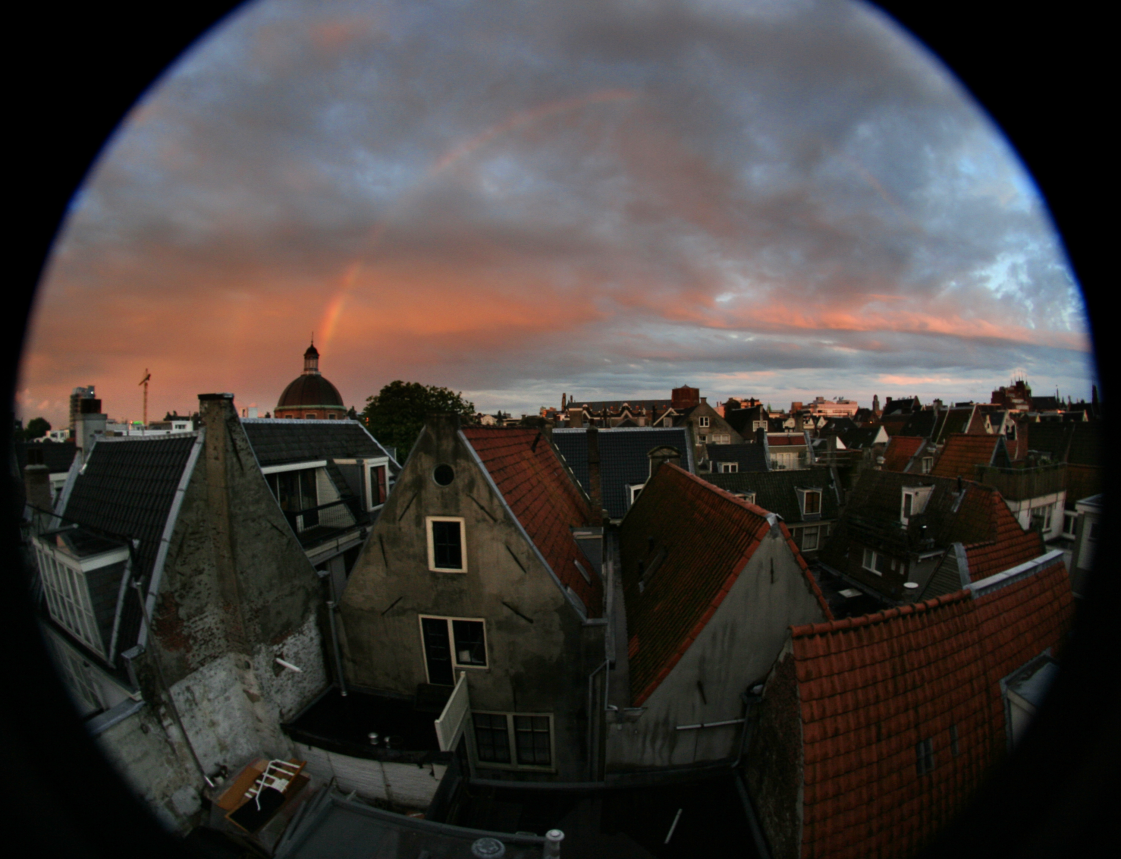 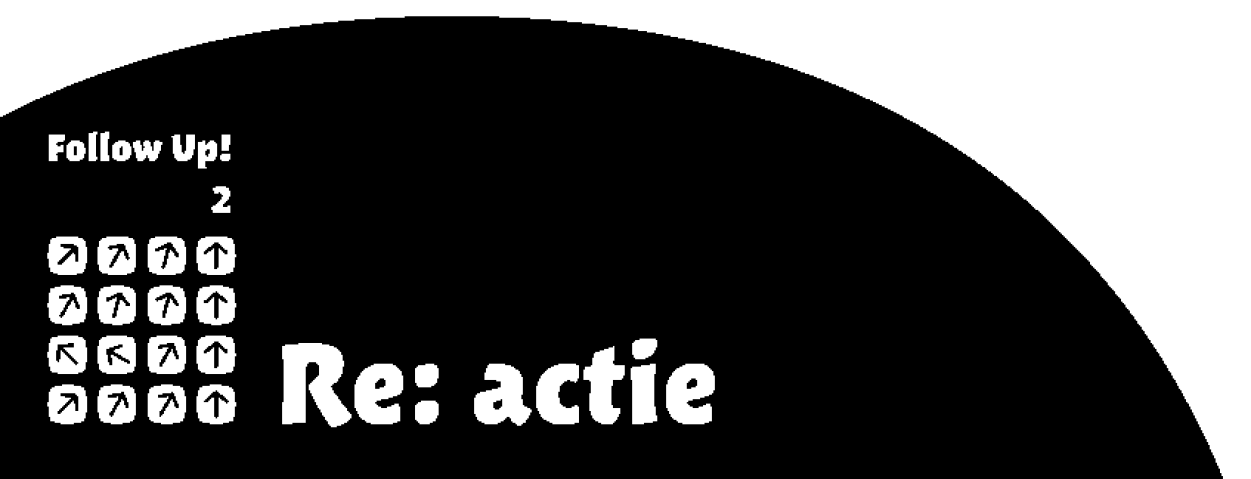 Les 20 Samen aan de slag
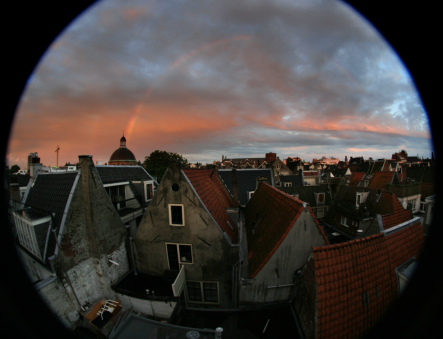 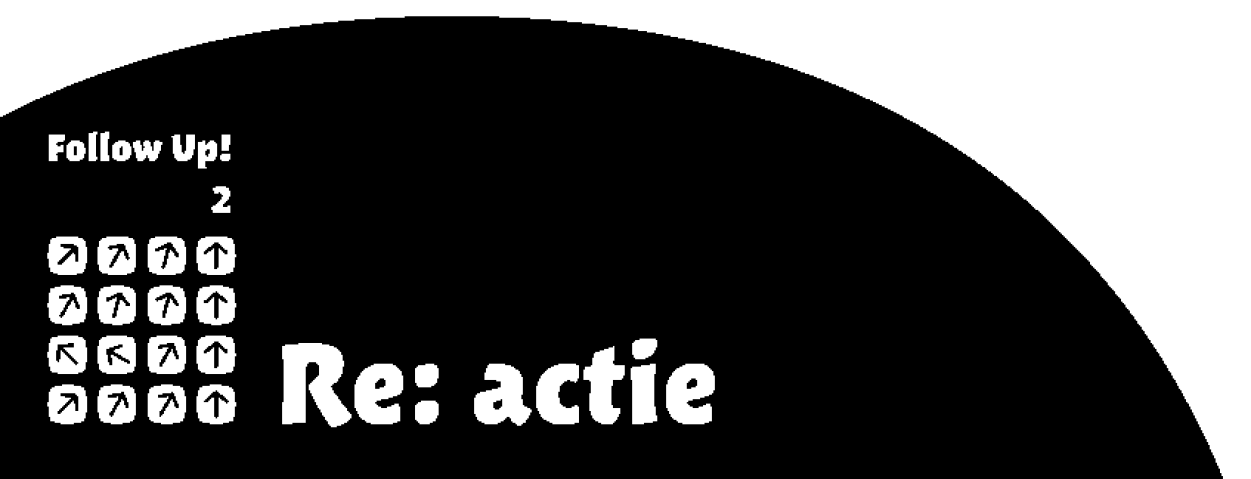